UTILIZANDO OBJETOS
VOCABULARIO
RAZONAMIENTO LÓGICO
FUNCIONES EJECUTIVAS
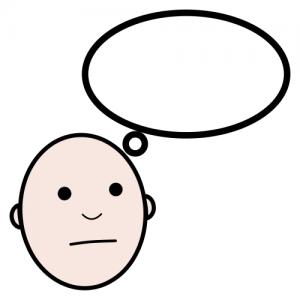 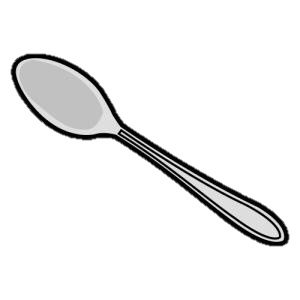 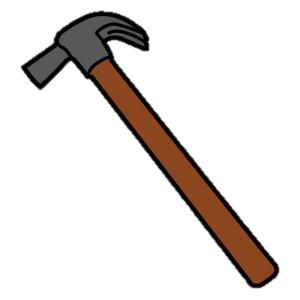 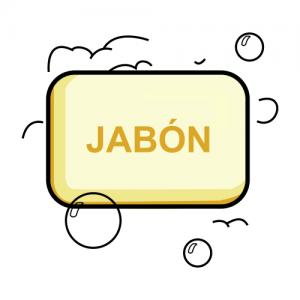 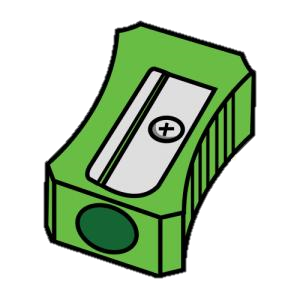 Autora: Psicóloga educativa Karen Marcela Herrera Chang
Autor pictogramas: Sergio Palao 
Procedencia: ARASAAC (http://arasaac.org). Licencia: CC (BY-NC-SA)
Propiedad: Gobierno de Aragón
INSTRUCCIONES
DEBEMOS ELEGIR UN OBJETO CON EL CUÁL PODRÍA REALIZAR LA ACCIÓN PRESENTADA
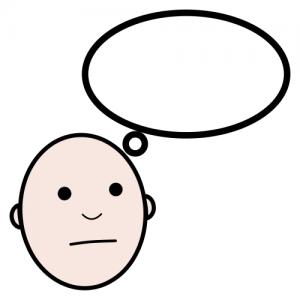 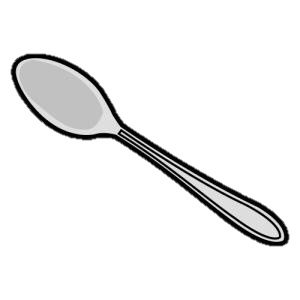 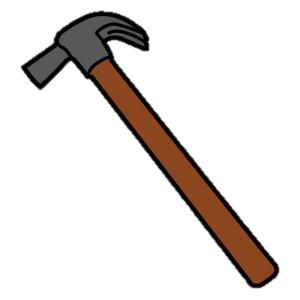 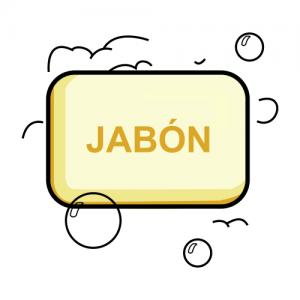 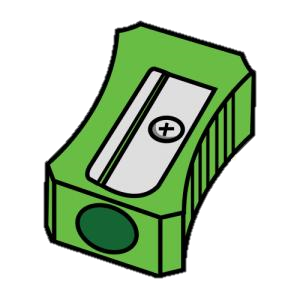 CATEGORÍAS
HERRAMIENTAS
UTENSILIOS DE COCINA
MATERIAL ESCOLAR
UTENSILIOS DE ASEO
UTENSILIOS DE COCINA
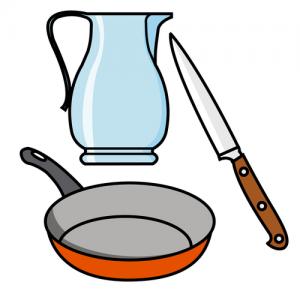 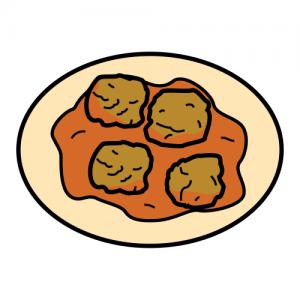 Para salar la comida uso…
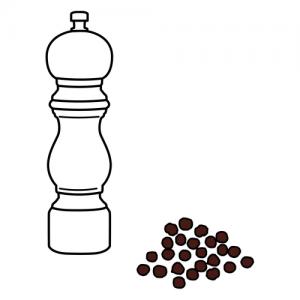 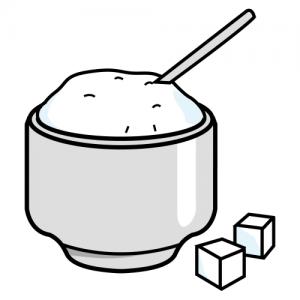 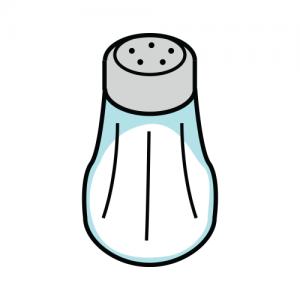 1
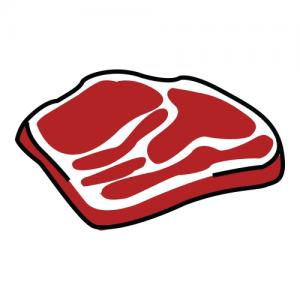 Para cortar un trozo de carne uso…
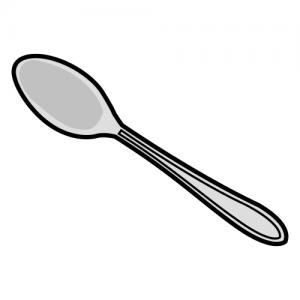 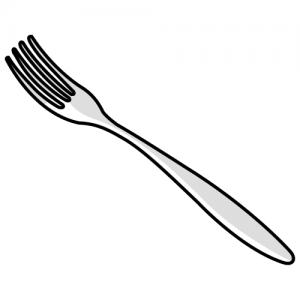 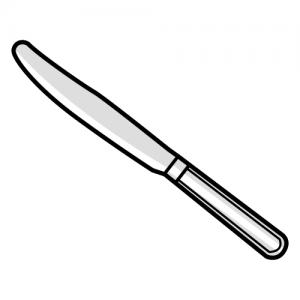 2
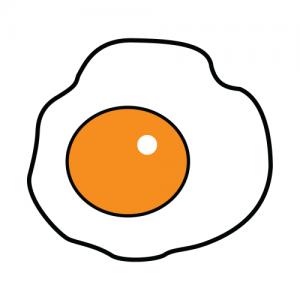 Para freír un huevo uso…
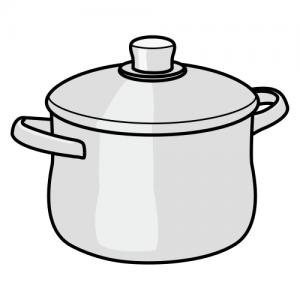 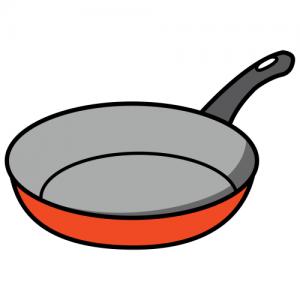 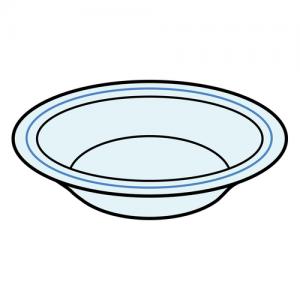 3
Para servir una ensalada uso…
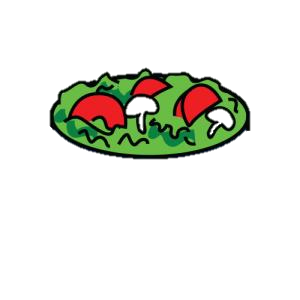 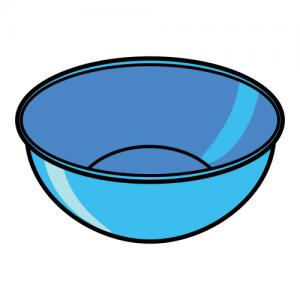 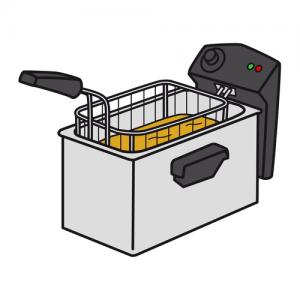 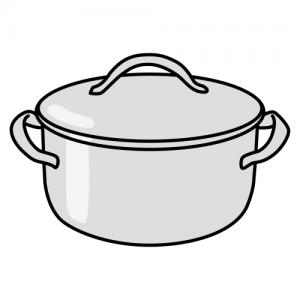 4
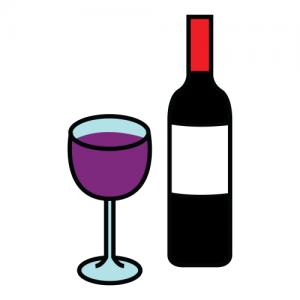 Para tomar vino uso…
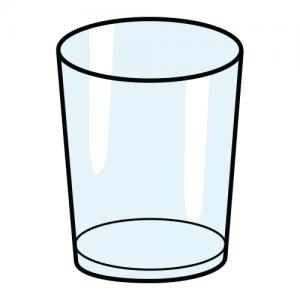 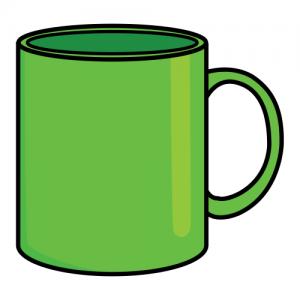 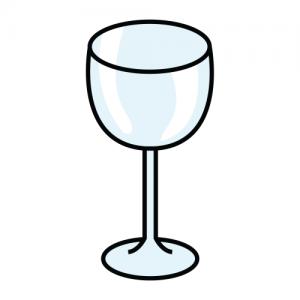 5
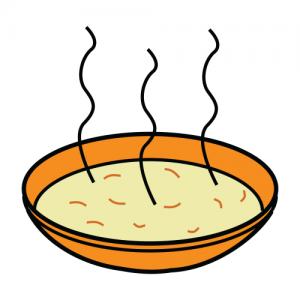 Para comer una sopa uso…
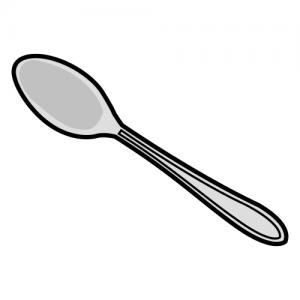 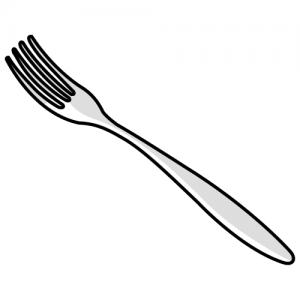 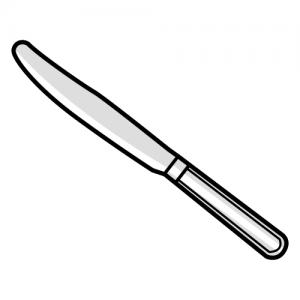 6
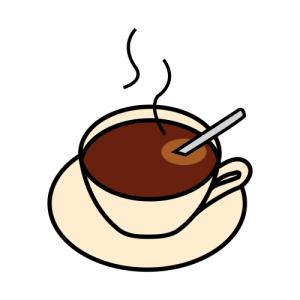 Para endulzar un café uso…
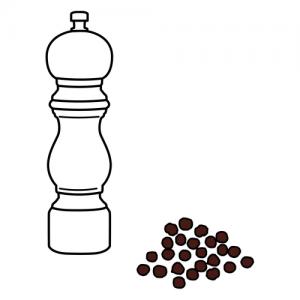 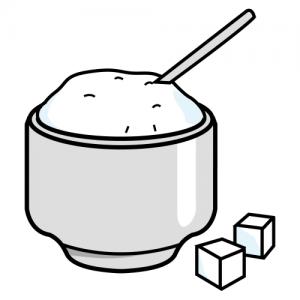 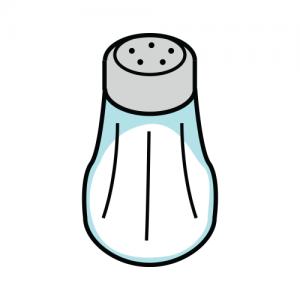 7
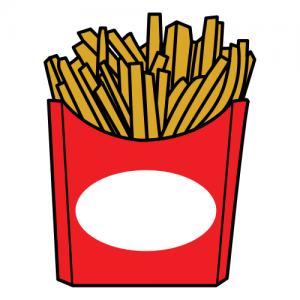 Para freír unas papas uso…
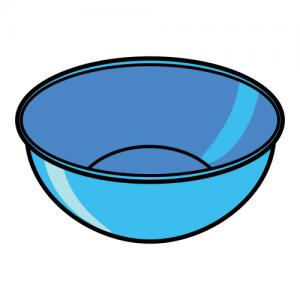 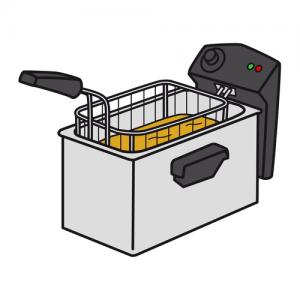 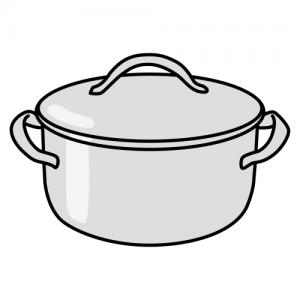 8
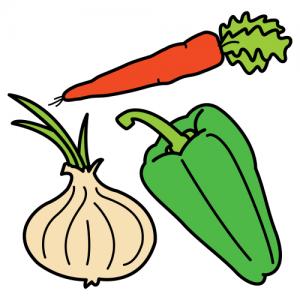 Para cocinar unas verduras uso…
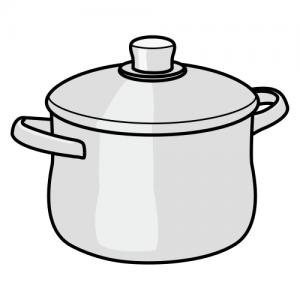 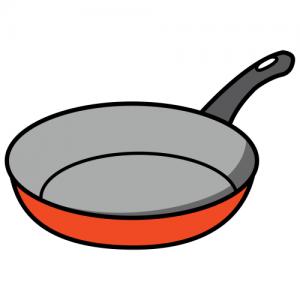 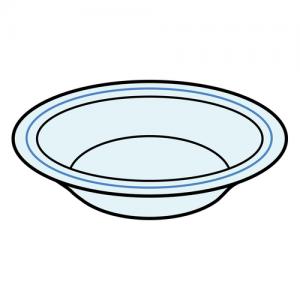 9
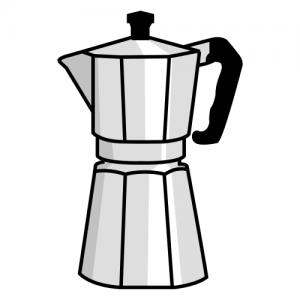 Para tomar un café caliente uso…
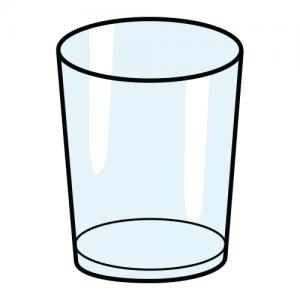 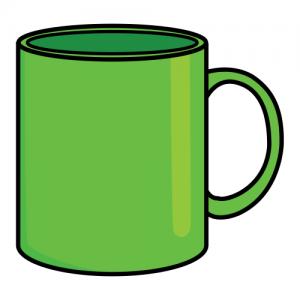 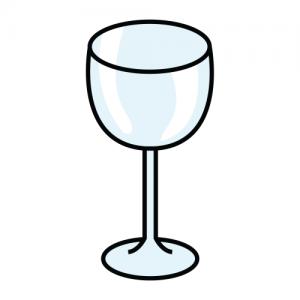 10
¡FANTÁSTICO!
VOLVER A CATEGORÍAS
TERMINAR
MATERIAL ESCOLAR
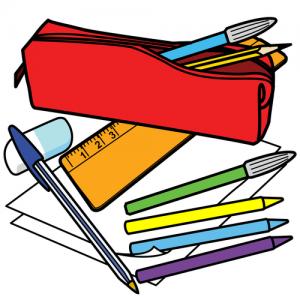 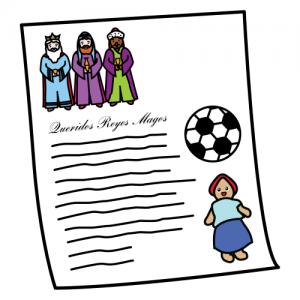 Para escribir una carta uso…
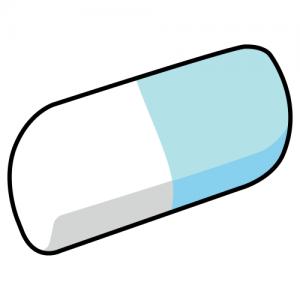 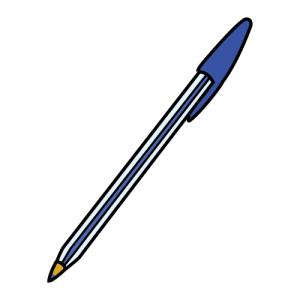 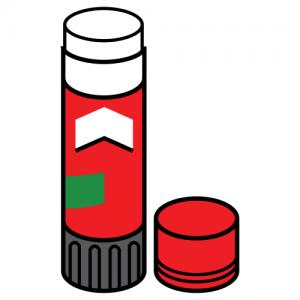 1
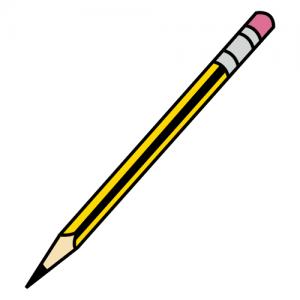 Para sacar punta al lápiz uso…
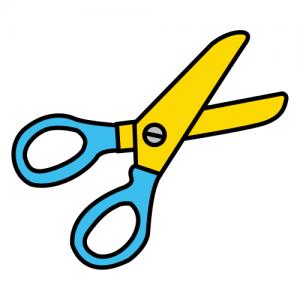 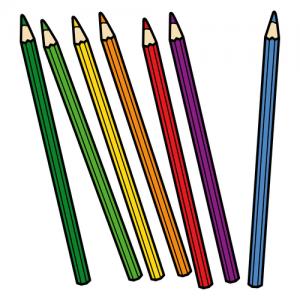 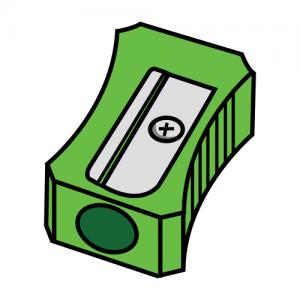 2
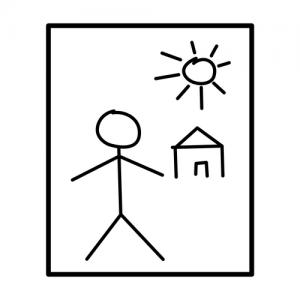 Para colorear un dibujo uso…
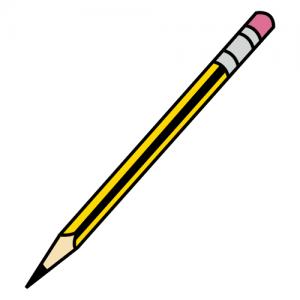 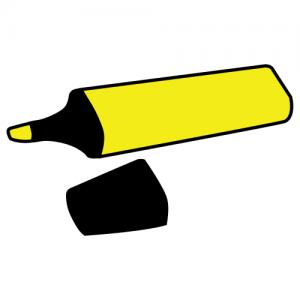 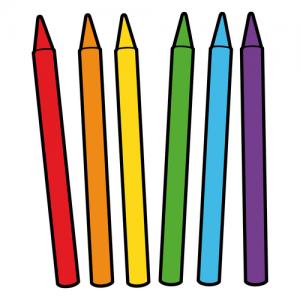 3
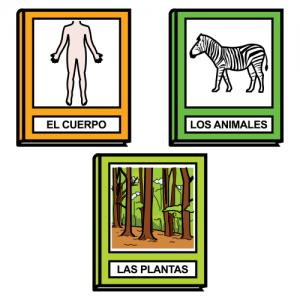 Para guardar los libros uso…
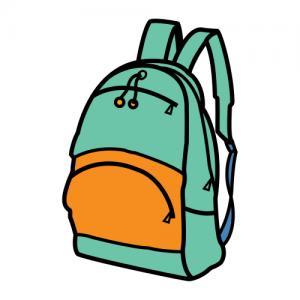 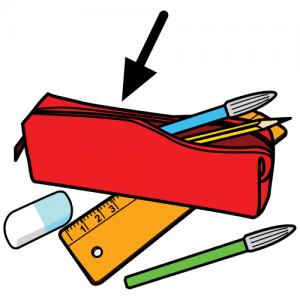 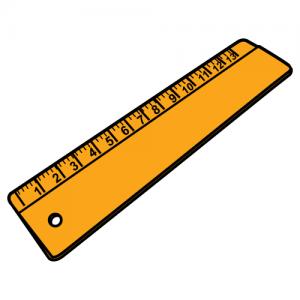 4
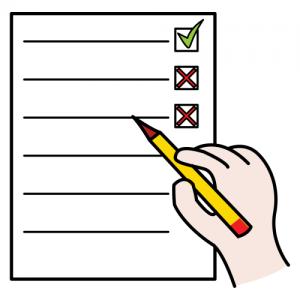 Para apuntar las tareas y exámenes uso…
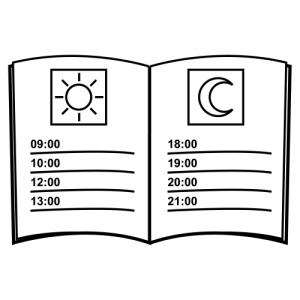 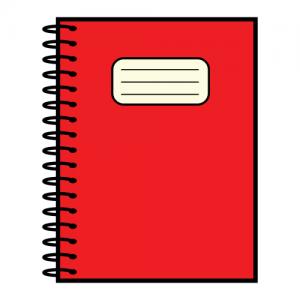 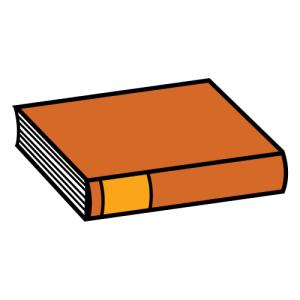 5
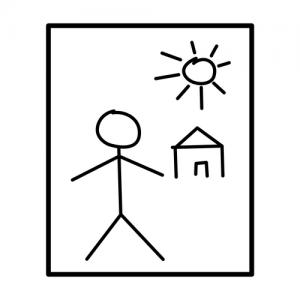 Para borrar un dibujo uso…
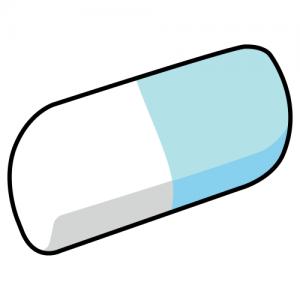 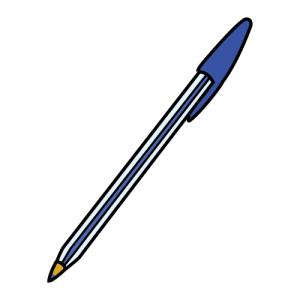 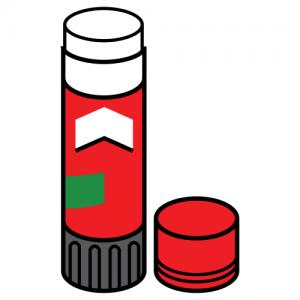 6
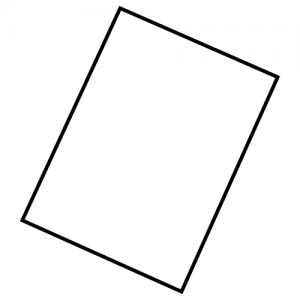 Para dibujar líneas rectas uso…
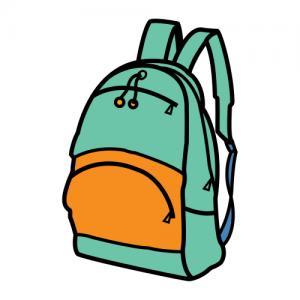 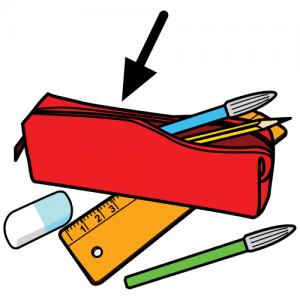 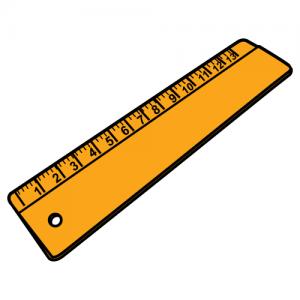 7
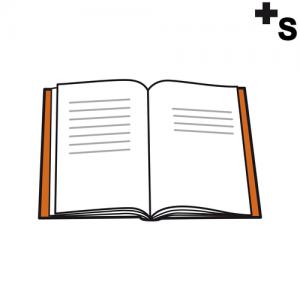 Para destacar una frase o palabra en un texto uso…
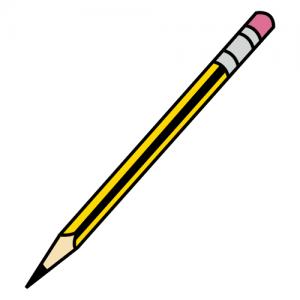 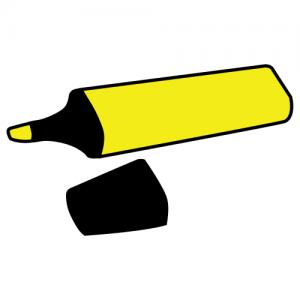 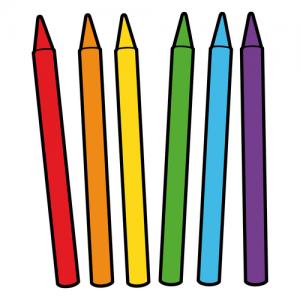 8
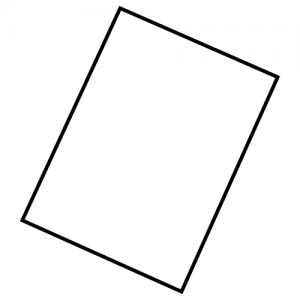 Para recortar un folio uso…
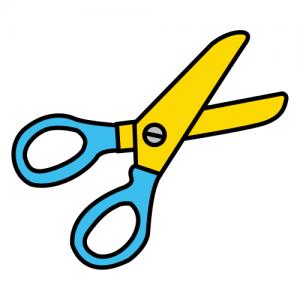 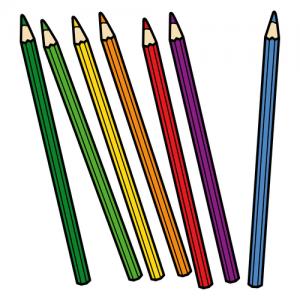 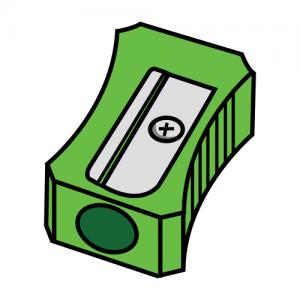 9
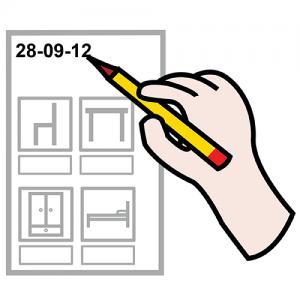 Para escribir los apuntes de las clases uso…
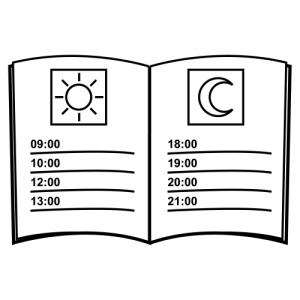 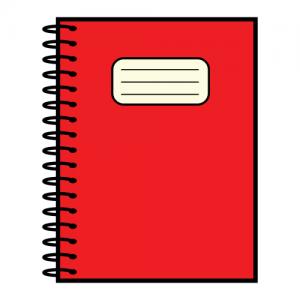 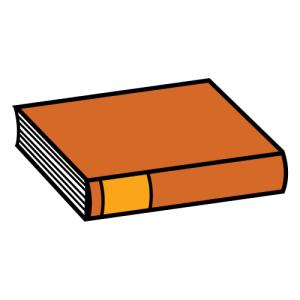 10
¡FANTÁSTICO!
VOLVER A CATEGORÍAS
TERMINAR
HERRAMIENTAS
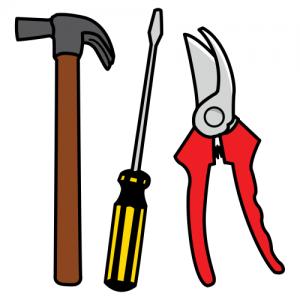 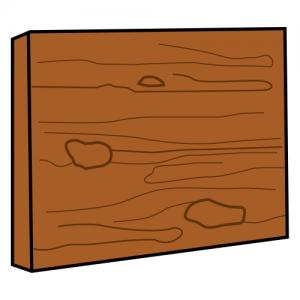 Para cortar madera uso…
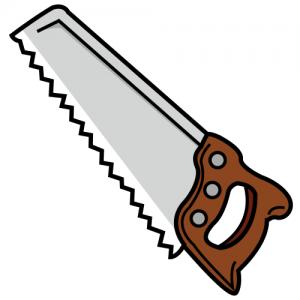 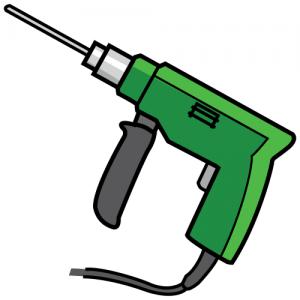 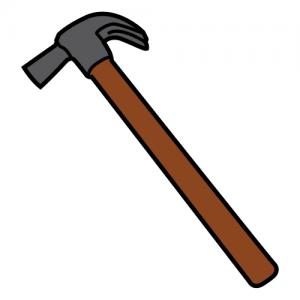 1
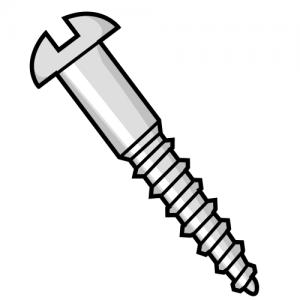 Para colocar un tornillo uso…
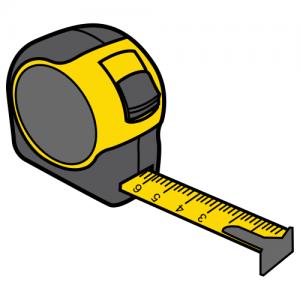 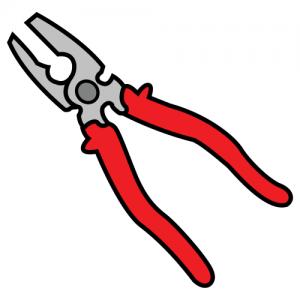 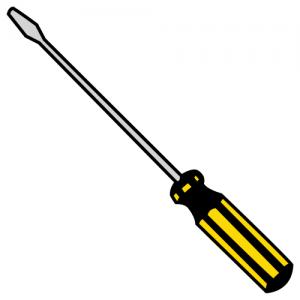 2
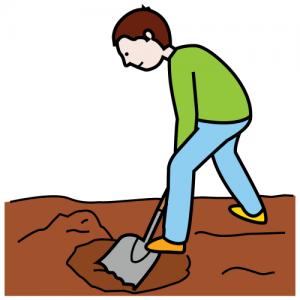 Para cavar un agujero uso…
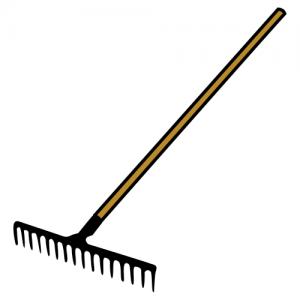 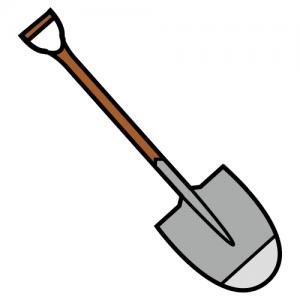 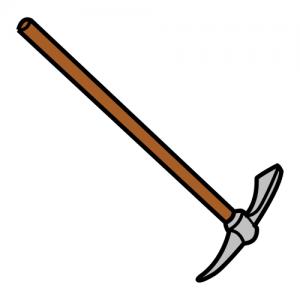 3
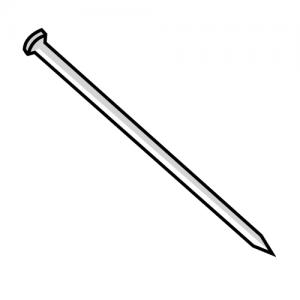 Para clavar un clavo en la pared uso…
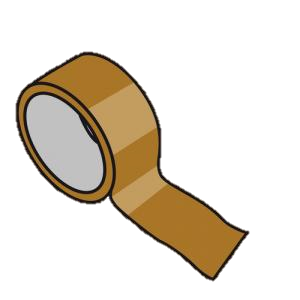 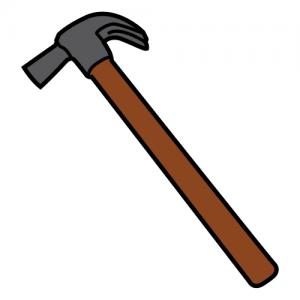 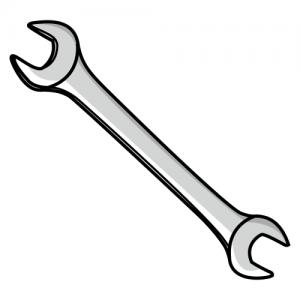 4
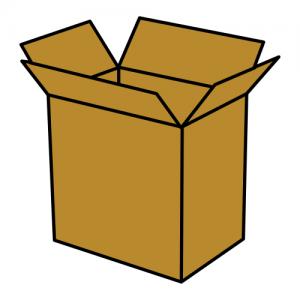 Para cortar un caja de cartón  uso…
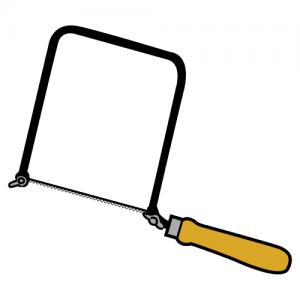 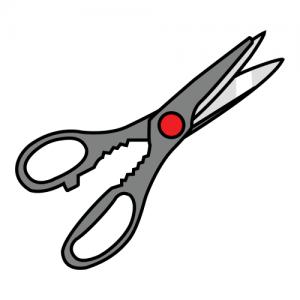 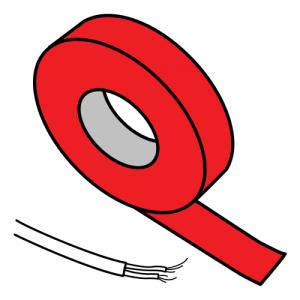 5
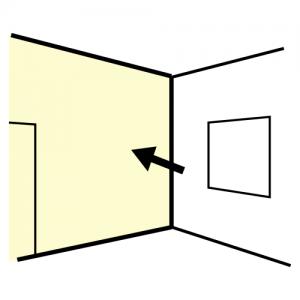 Para medir la longitud de una pared uso…
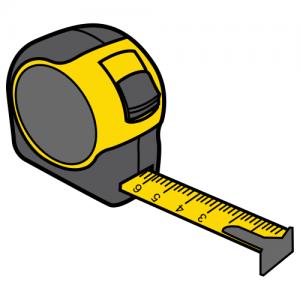 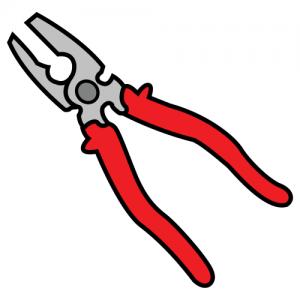 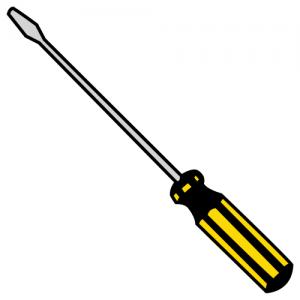 6
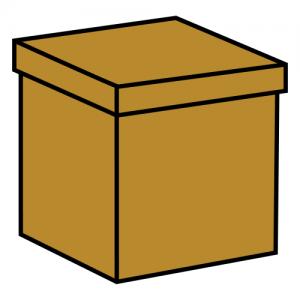 Para embalar/cerrar una caja uso…
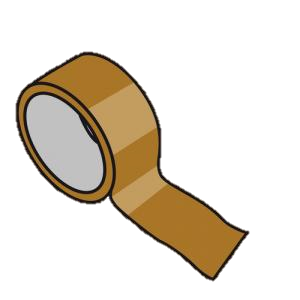 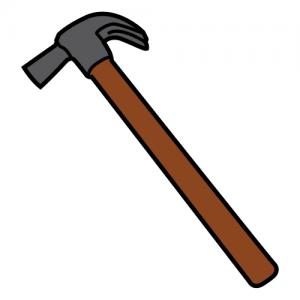 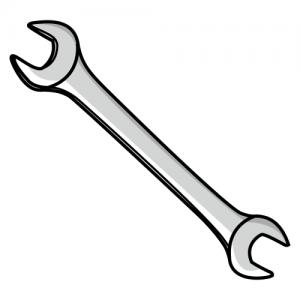 7
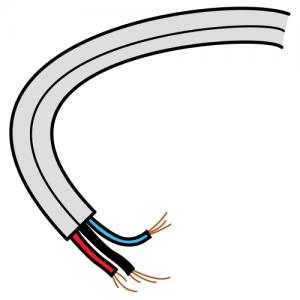 Para hacer empalmes en los cables uso…
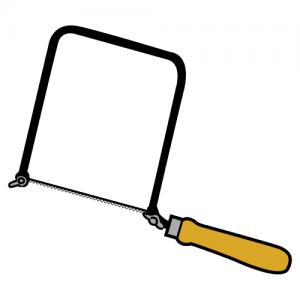 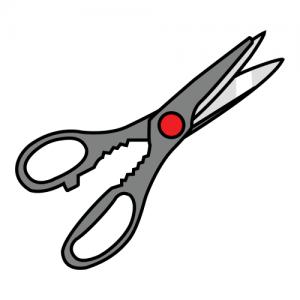 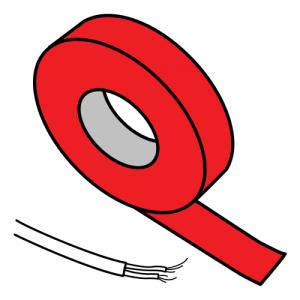 8
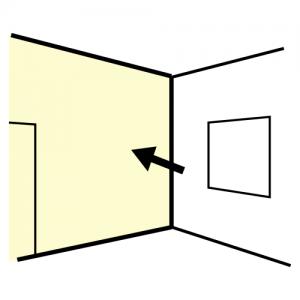 Para hacer agujeros en la pared uso…
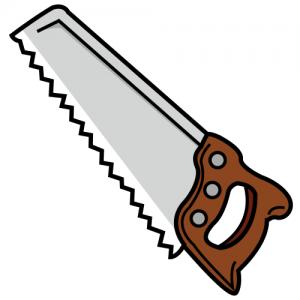 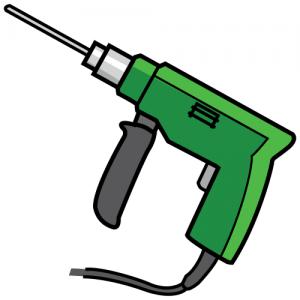 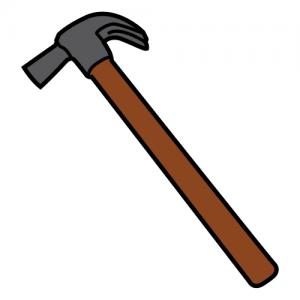 9
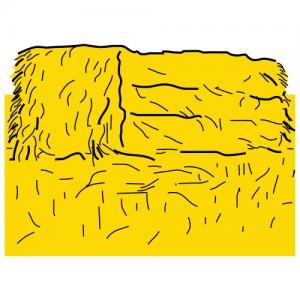 Para barrer paja en el campo uso…
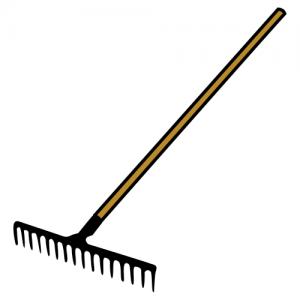 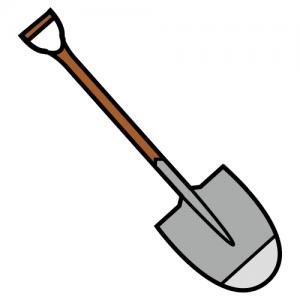 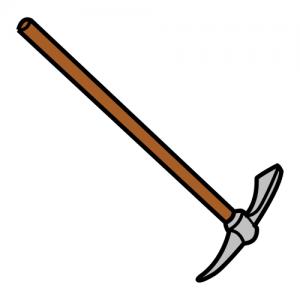 10
¡FANTÁSTICO!
VOLVER A CATEGORÍAS
TERMINAR
UTENSILIOS DE ASEO
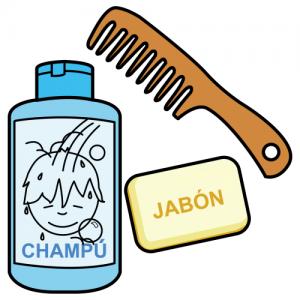 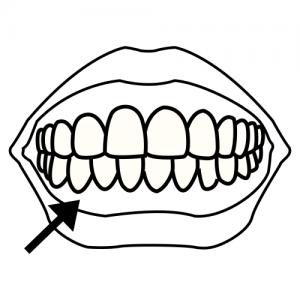 Para cepillar los dientes uso…
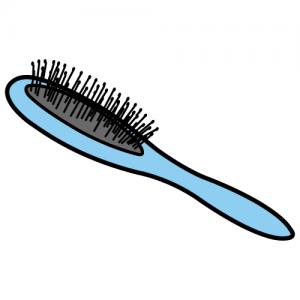 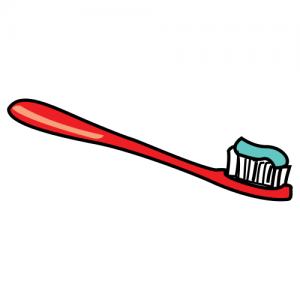 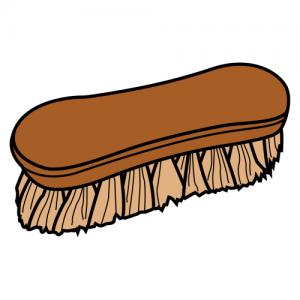 1
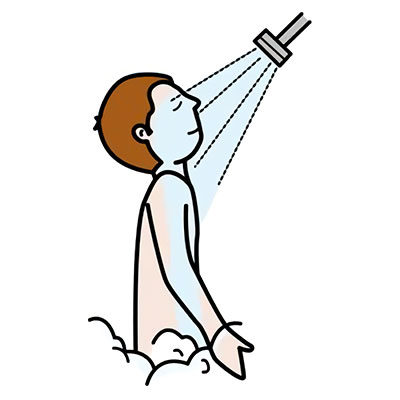 Para secar el cuerpo despuésde una ducha uso…
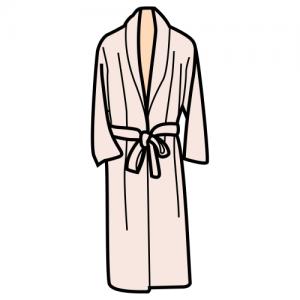 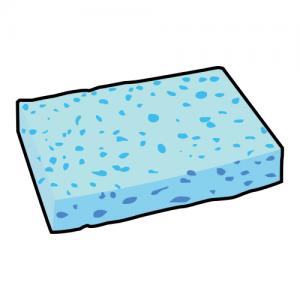 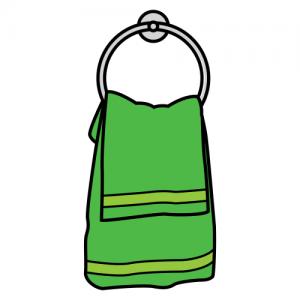 2
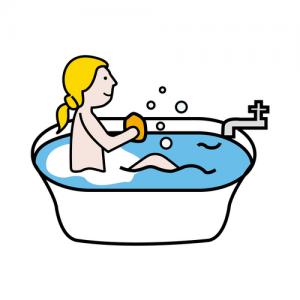 Para lavar el cuerpo uso…
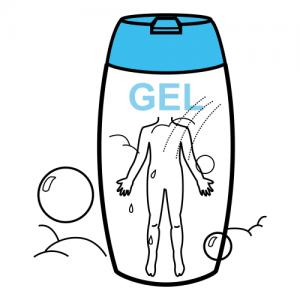 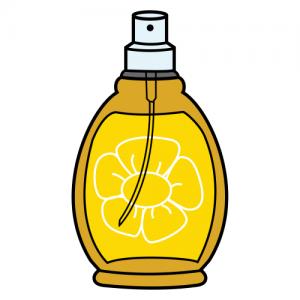 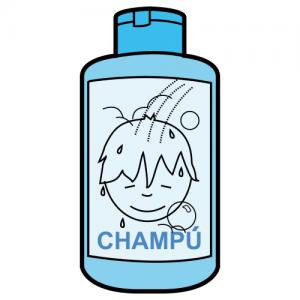 3
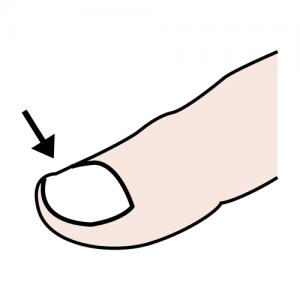 Para cortar las uñas uso…
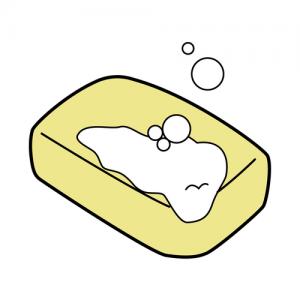 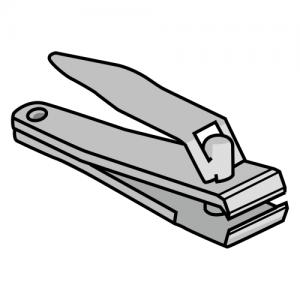 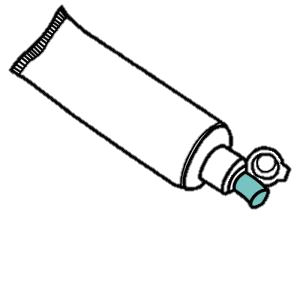 4
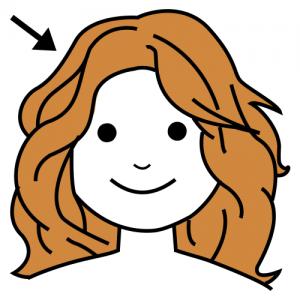 Para secar el cabello uso…
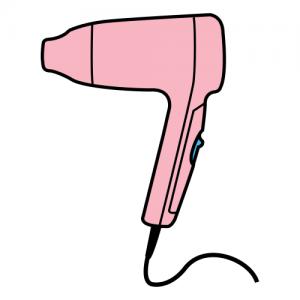 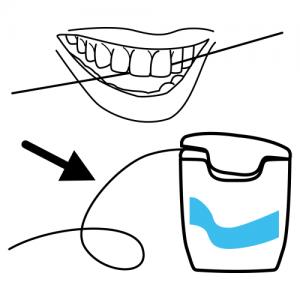 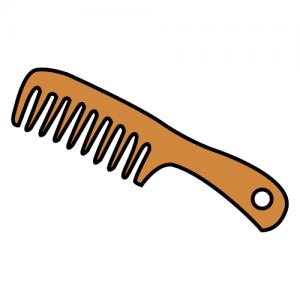 5
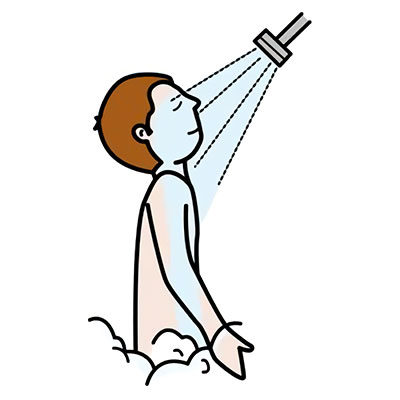 Para limpiar el cuerpo durante la ducha uso…
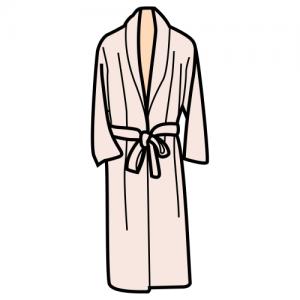 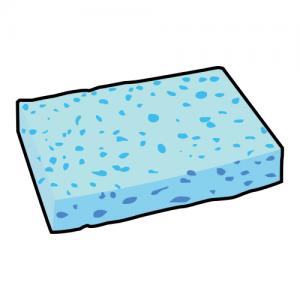 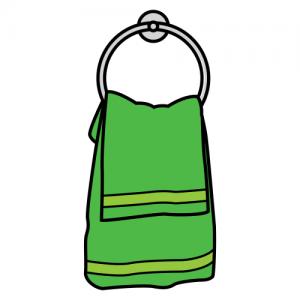 6
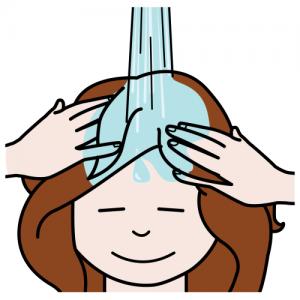 Para lavar la cabeza uso…
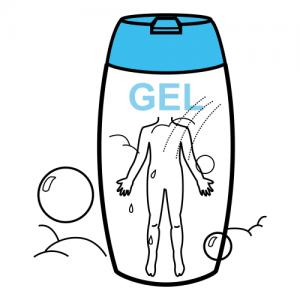 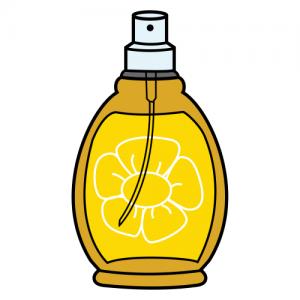 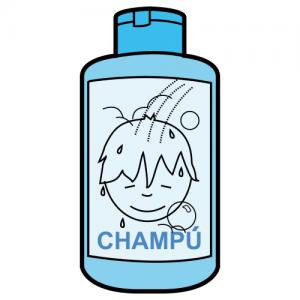 7
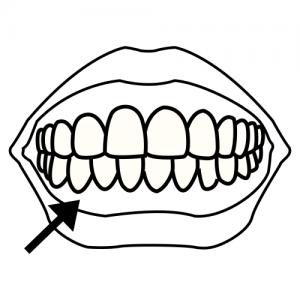 Para lavar los dientes uso…
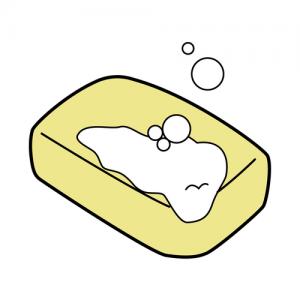 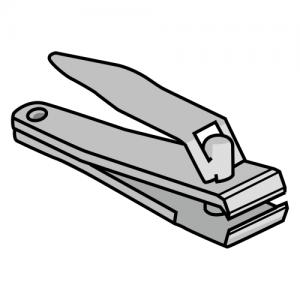 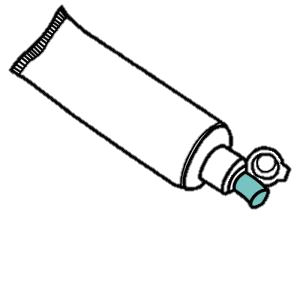 8
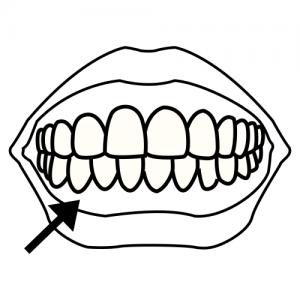 Para quitar trozos de comidaentre los dientes uso…
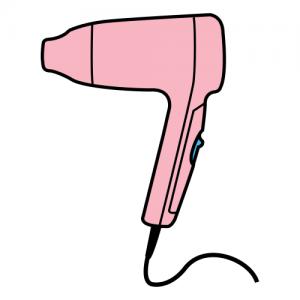 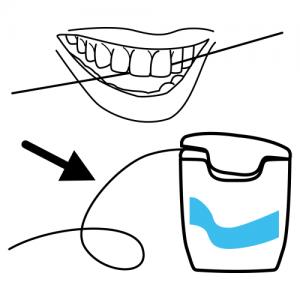 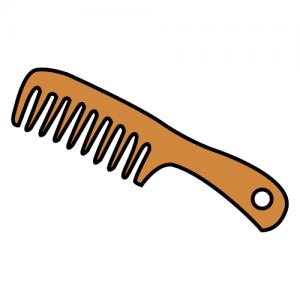 9
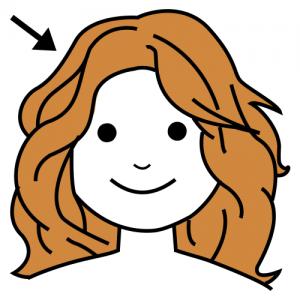 Para peinar el cabello uso…
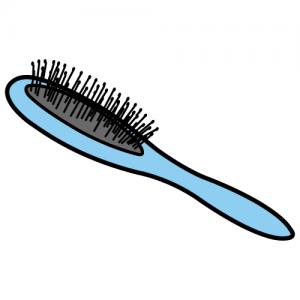 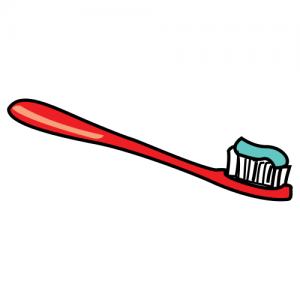 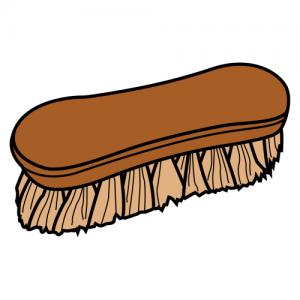 10
¡FANTÁSTICO!
VOLVER A CATEGORÍAS
TERMINAR
¡MUY BIEN!
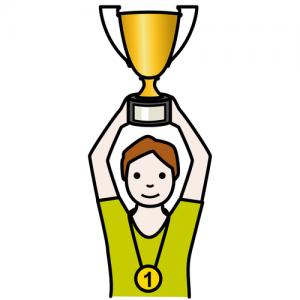 Autora: Psicóloga educativa Karen Marcela Herrera Chang
Autor pictogramas: Sergio Palao 
Procedencia: ARASAAC (http://arasaac.org). Licencia: CC (BY-NC-SA)
Propiedad: Gobierno de Aragón